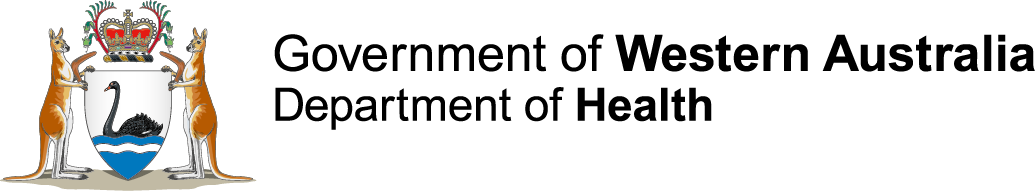 Radio – Hand Held
Disaster Preparedness and Management Unit

(Version 1.2; 04 May 2015)
Objective
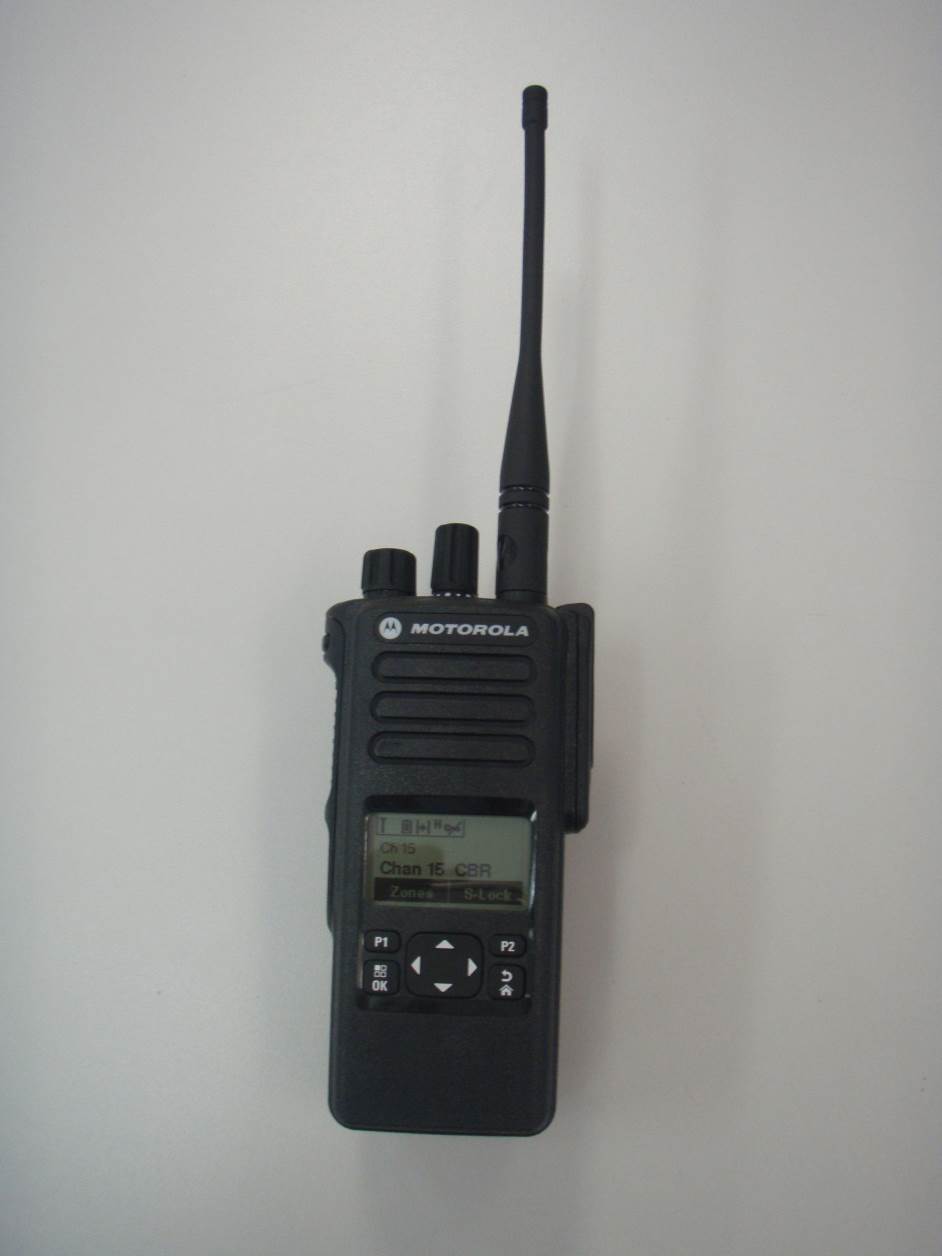 To safely operate the radio
Radio  - General
The radio is the Motorola DP4601; it is a digital radio. 

It is programed with three simplex channels that can be used for internal communication.  

Range is based on line of sight.
Radio Data
[Speaker Notes: Notes:

The standard worldwide radio user application is referred to as a 5-5-90 Duty Cycle.  This means users transmit (talk) 5% of the time, receive (listen) 5% of the time and are "on standby" 90% of the time.

A portable two-way radio that's labelled FM approved as Intrinsically Safe allows the user to safely operate that radio and battery in a hazardous location where the use of a standard two-way radio and battery is restricted.  A hazardous location is defined as an area where fire/explosion hazard may exist due to the presence of one or more of the following: flammable gases, vapours, or liquids, combustible dust, ignitable fibres of flying particles.  The following conditions must be met to ensure a radio is approved for operation in these hazardous environments:

the proper label must be on the approved portable two-way radio

the portable two-way radio must be used with a Motorola Factory Mutual Approved as Intrinsically Safe / non-incendive battery]
Attach battery and antenna
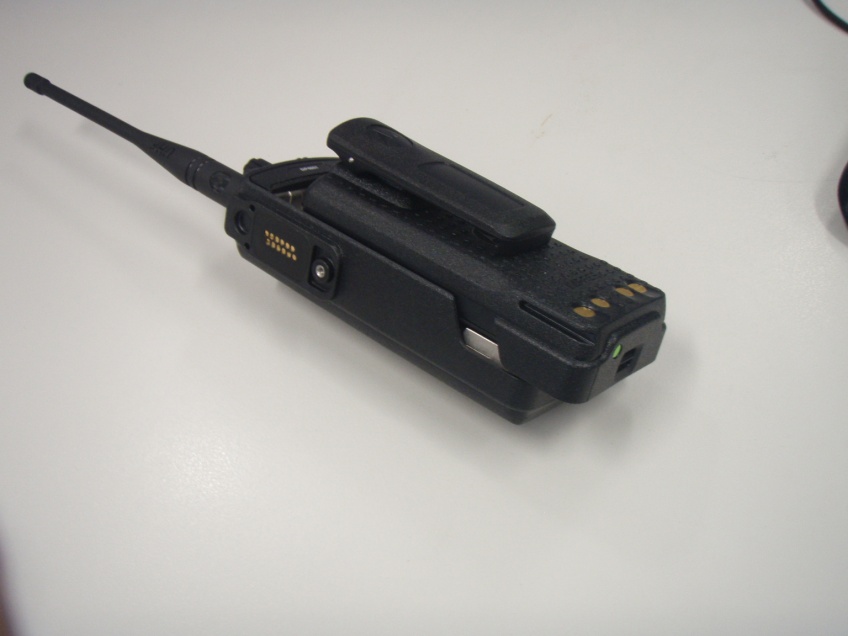 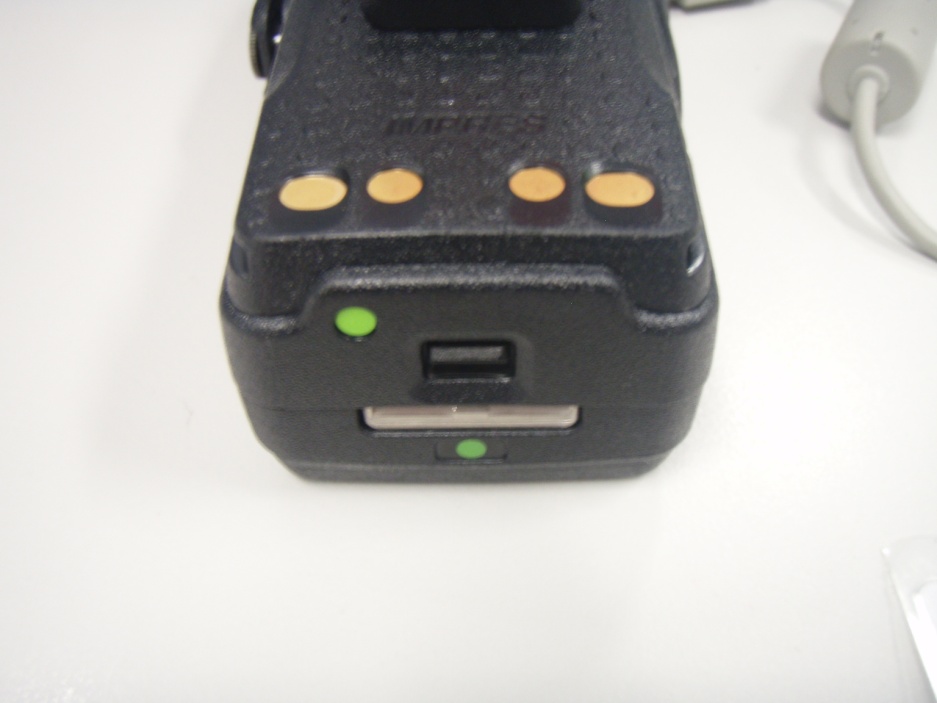 Locking lever
[Speaker Notes: Battery  - Insert

The battery is attached by placing the battery onto the back of the radio approximately two third's along the length of the battery recess; it should naturally fall into recesses that allow the battery to engage the sliding mechanism . Once in place slide the battery from the base towards the top of the radio. A locking lug will engage (clicks in place)  and secure the battery in position.: do a gently pull to ensure it is secure.

Once the battery is on ensure the radio operates correctly and the battery is fully charged (refer to slide 9)

Battery  - Remove

At the base of the battery is a locking lever. To remove the battery push the lever up and then slide the battery back from the radio.

Antenna

The antenna screws into the top of the radio. Screw in until finger tight.]
Radio - top
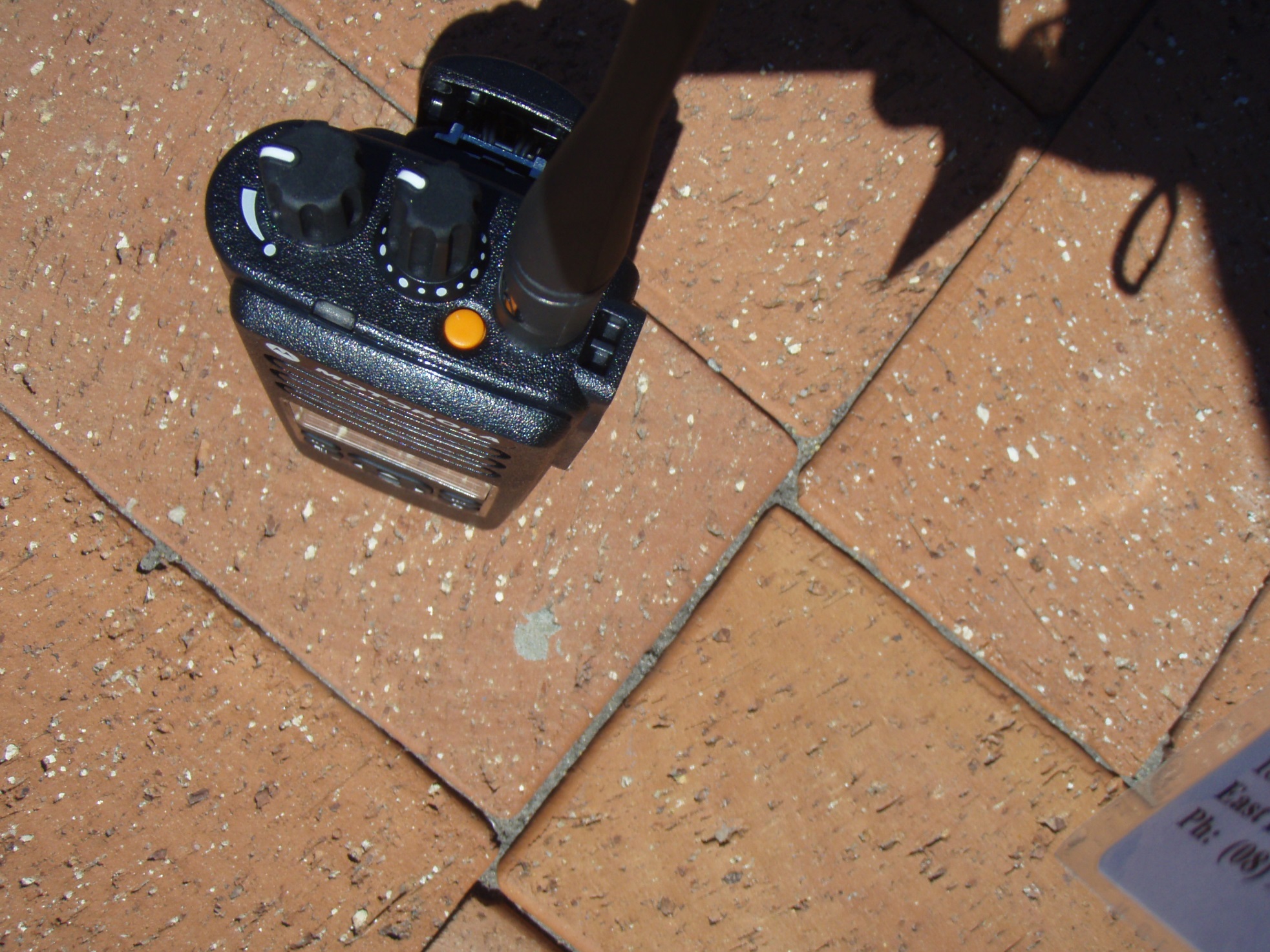 On/Off Volume
Universal connection port
Channel select
[Speaker Notes: To turn on rotate on/off volume knob anti clockwise.
To change channel rotate channel select knob. Channel numbers will appear on the screen.]
Radio – right side
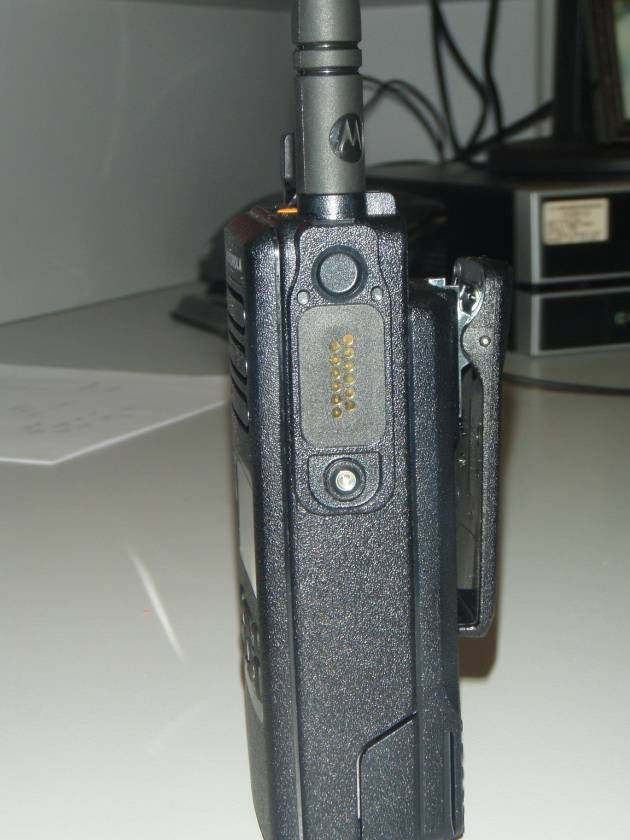 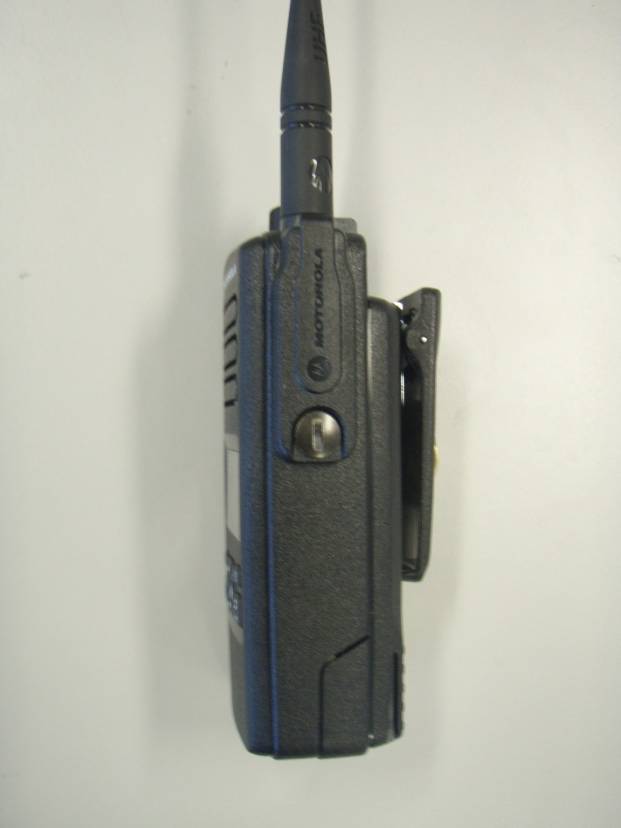 Port cover on
Port cover off
[Speaker Notes: There is a removable cover on the side of the radio. 
It allows various accessories to be connected to the radio.
It can be removed by rotating the lockdown screw anti clockwise; a 10 cent coin fits neatly in the groove in the screw. Remove the cover.
Retain the cover by placing it in a secure location.
Attach the connector as required.

After assembling conduct a radio test to ensure it is operational

Ensure the original port cover is placed back on after the PTT Headset is detached from the radio.  

The port must be covered at all times to ensure the radio remains intrinsically safe.]
Radio – left side
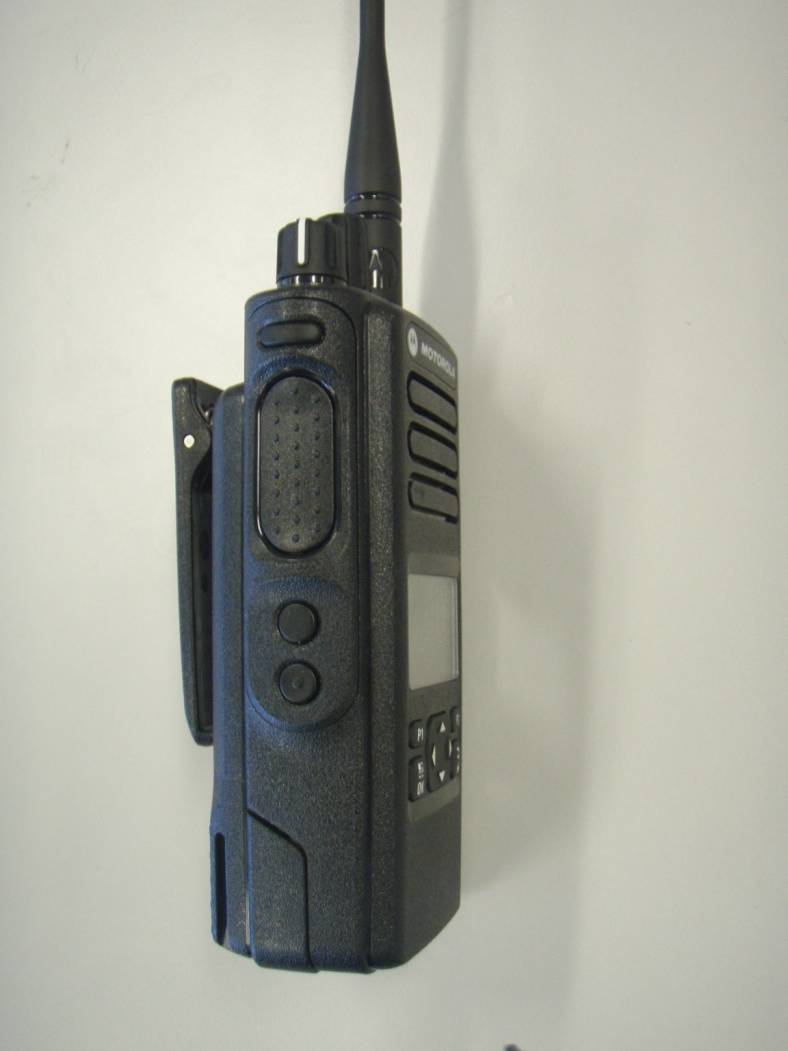 Belt Clip
Transmit button
[Speaker Notes: When using the radio in the hand held  mode to talk the operator depresses the transmission button.]
Radio - front
Universal connection port (under cover)
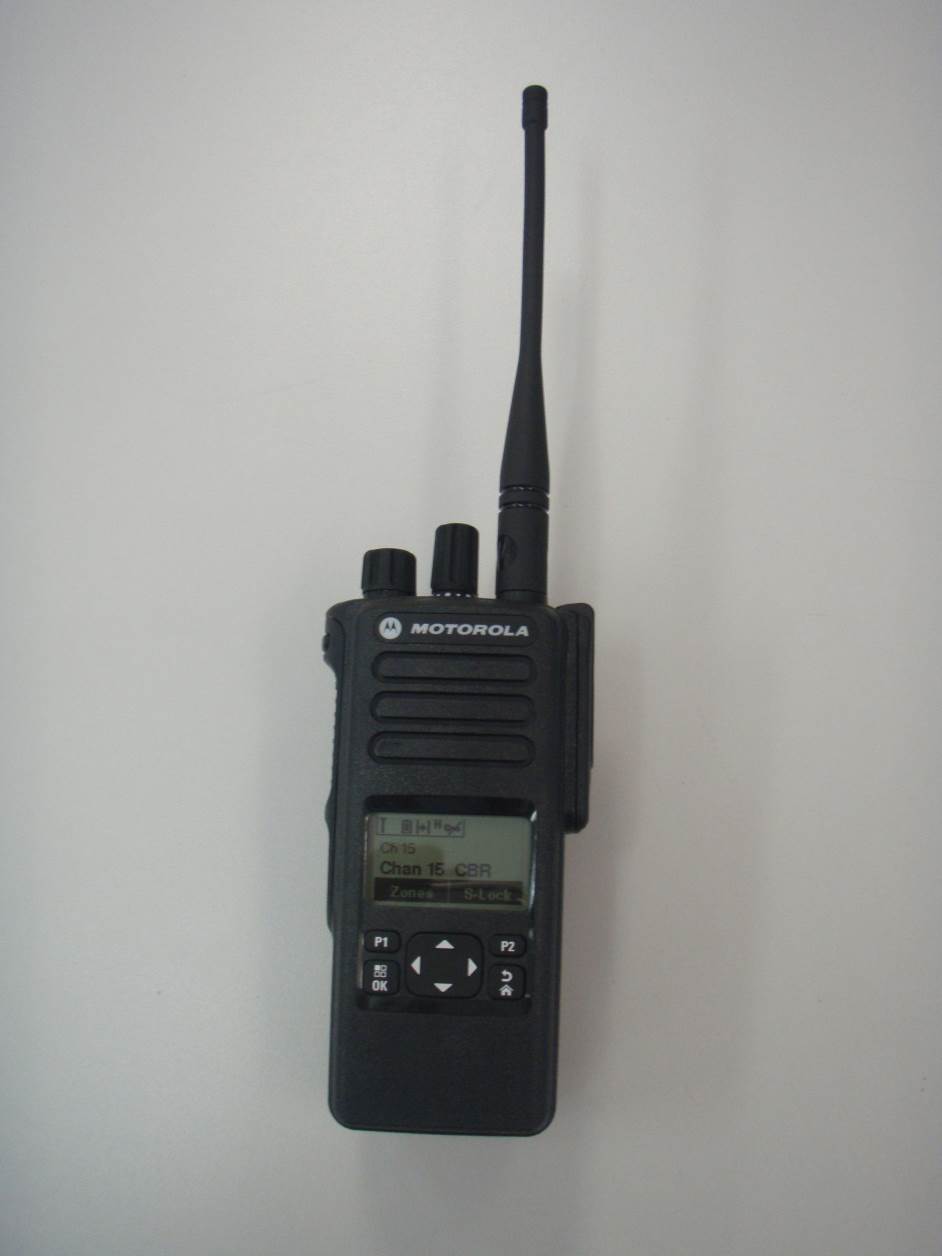 Battery level
Channel
Select
Menu
[Speaker Notes: To confirm zone:
Press the OK button. The screen will then display the Main Menus showing Contacts and Zone
Scroll down to Zone using the down arrow. 
Press OK. The screen will then display MERN and Transportables.
The MERN title should have a tick against it.
If not, highlight the MERN title using the up/down arrows. Click OK. The screen should then display MERN selected with a tick.
To return to the original screen press the menu button]
Attach PTT to the radio
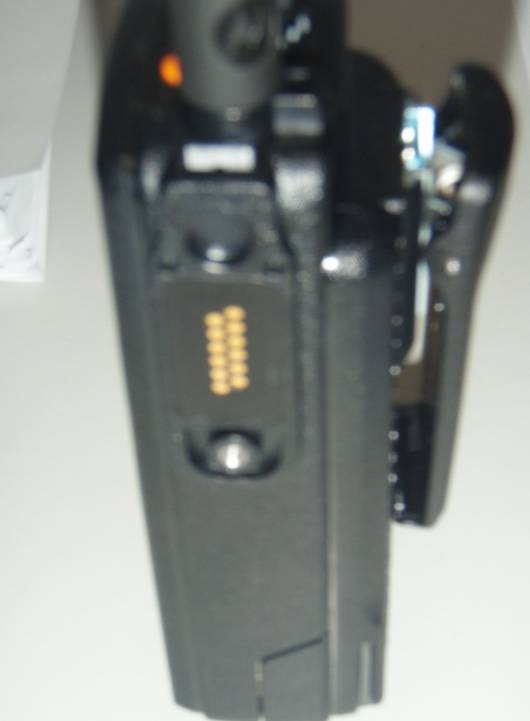 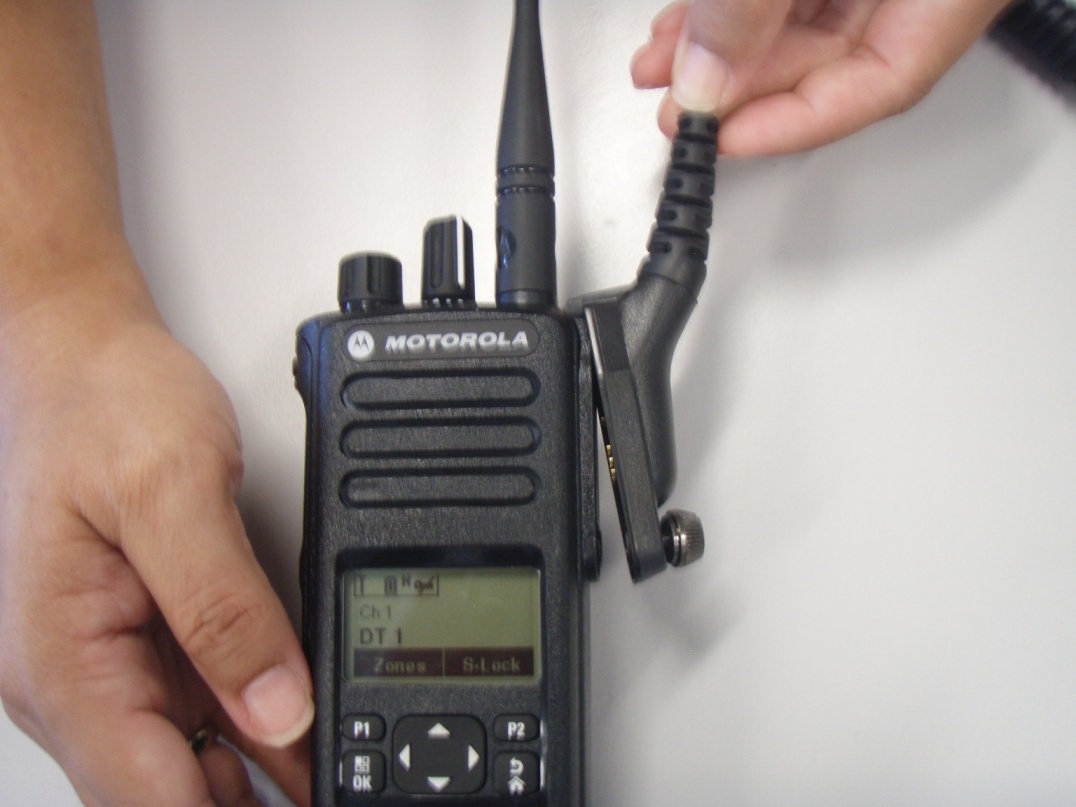 1
Insert connector into recess on radio
2
Screw in connector
Radio with port cover removed
[Speaker Notes: There is a removable cover on the side of the radio. Remove the cover by rotating the lockdown screw anti clockwise; a 10 cent coin fits neatly in the groove in the screw.
Remove the cover. Retain the cover by placing it in a secure location.
Attach the connector that is on the end on the PTT Headset by engaging the top lug into a recess at the top of the radio above the port and then screw in connector to secure to radios.

After assembling conduct a radio test to ensure it is operational

Ensure the original port cover is placed back on after the PTT Headset is detached from the radio.  

The port must be covered at all times to ensure the radio remains intrinsically safe.]
Operate the radio
Feel for the Transmission Button.
Depress and hold the button to speak
Once you have finished speaking take hand off the button
The operator will be able to constantly hear other people speaking without having to depress the button
Charging
Charging configuration options:
the radio with battery, or 
the battery by itself 
Ensure the radio is off
Ensure radio / battery is seated in the correct charging position in the charger
The charger will drain the battery and then refill with charge
Charging (continued)
The radios should not be left in the charger once fully charged 
Unless used, the radios/batteries need not be charged more than once per month
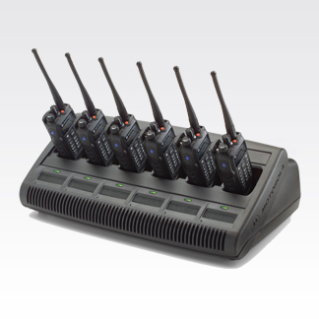 [Speaker Notes: Motorola advises:

Leaving a battery in a device, in a cradle indefinitely will result in storing a battery with 100% charge. The battery will not be overcharged, but it will age quicker. If the device is not to be used for long periods of time, the device should not be stored in the cradle. 

Batteries used beyond 300 charge /discharge cycles may not hold a charge as well as newer ones.]
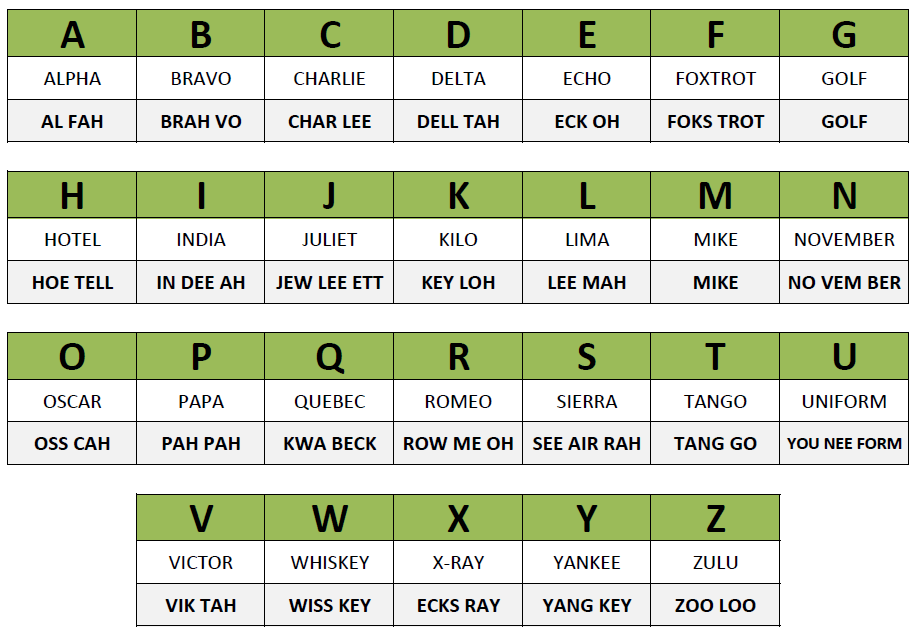 [Speaker Notes: The phonetic alphabet aids with accuracy and clarity of radio transmissions.]
[Speaker Notes: ‘Pro’ Words or ‘procedural’ words assist with accuracy and brevity in radio transmissions.]